Computer+ Kaufentscheidung
Lena
Eingabegeräte
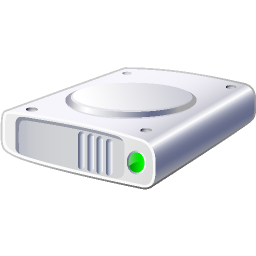 Ausgabegeräte
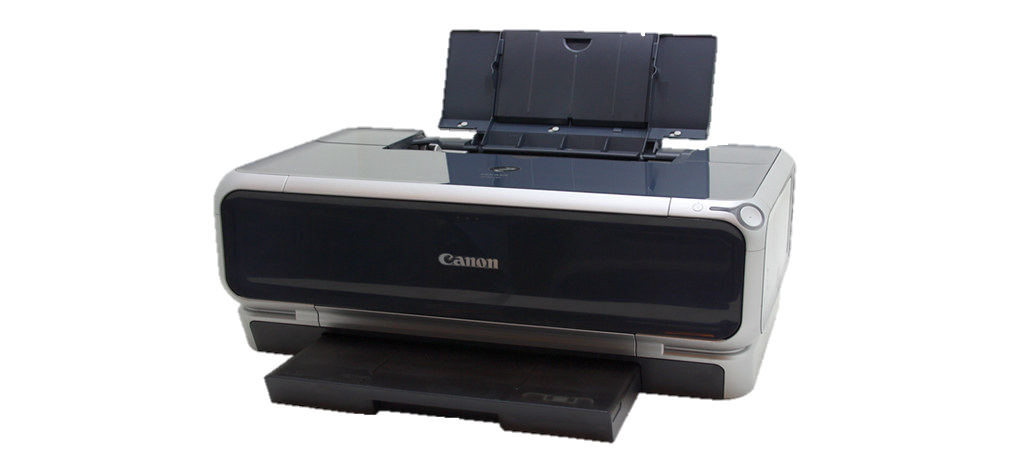 Verarbeitungsgeräte
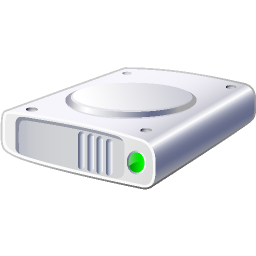 Prozessor

Arbeitsspeicher

Festplatte

 Grafikkarte

Motherbord